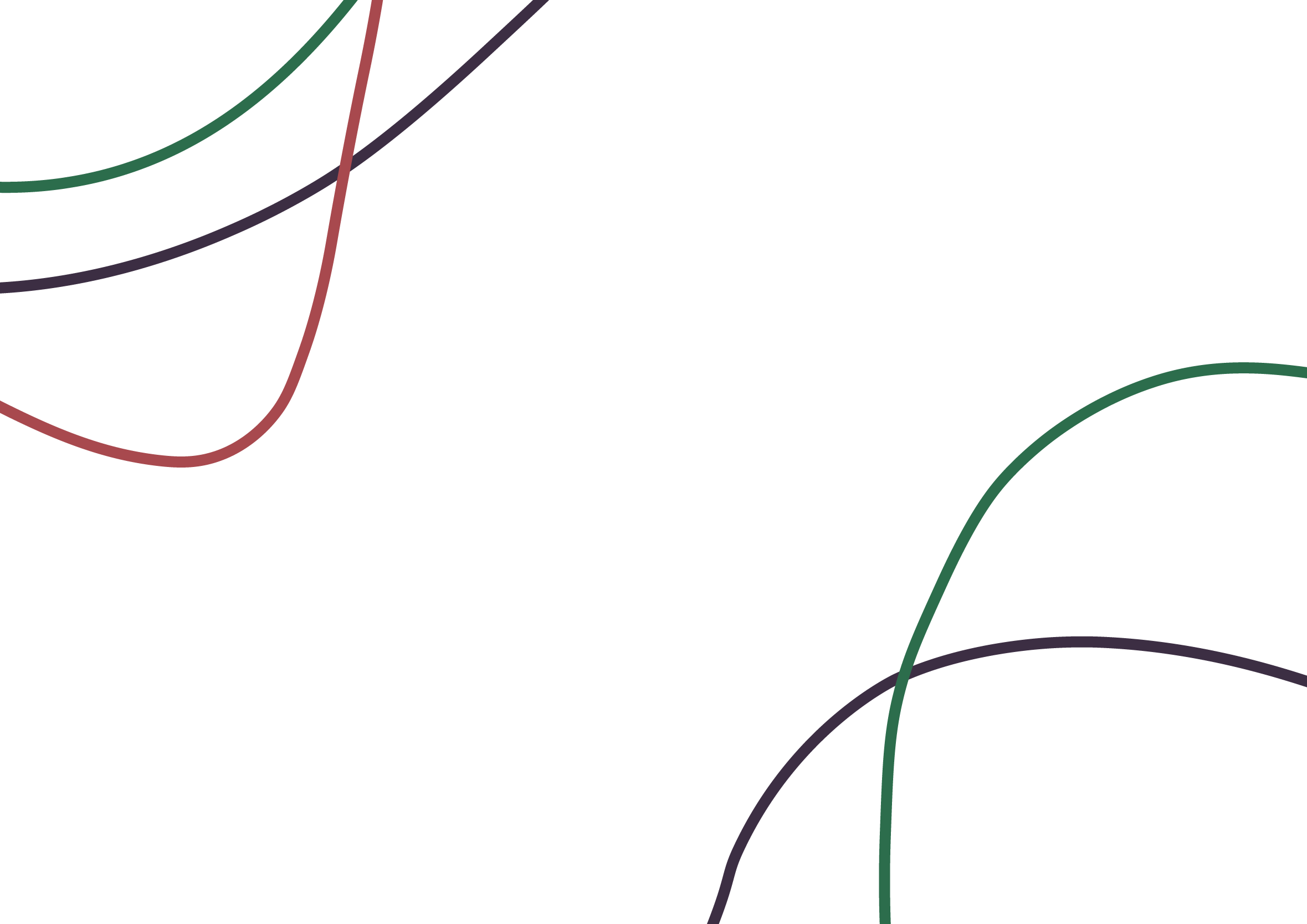 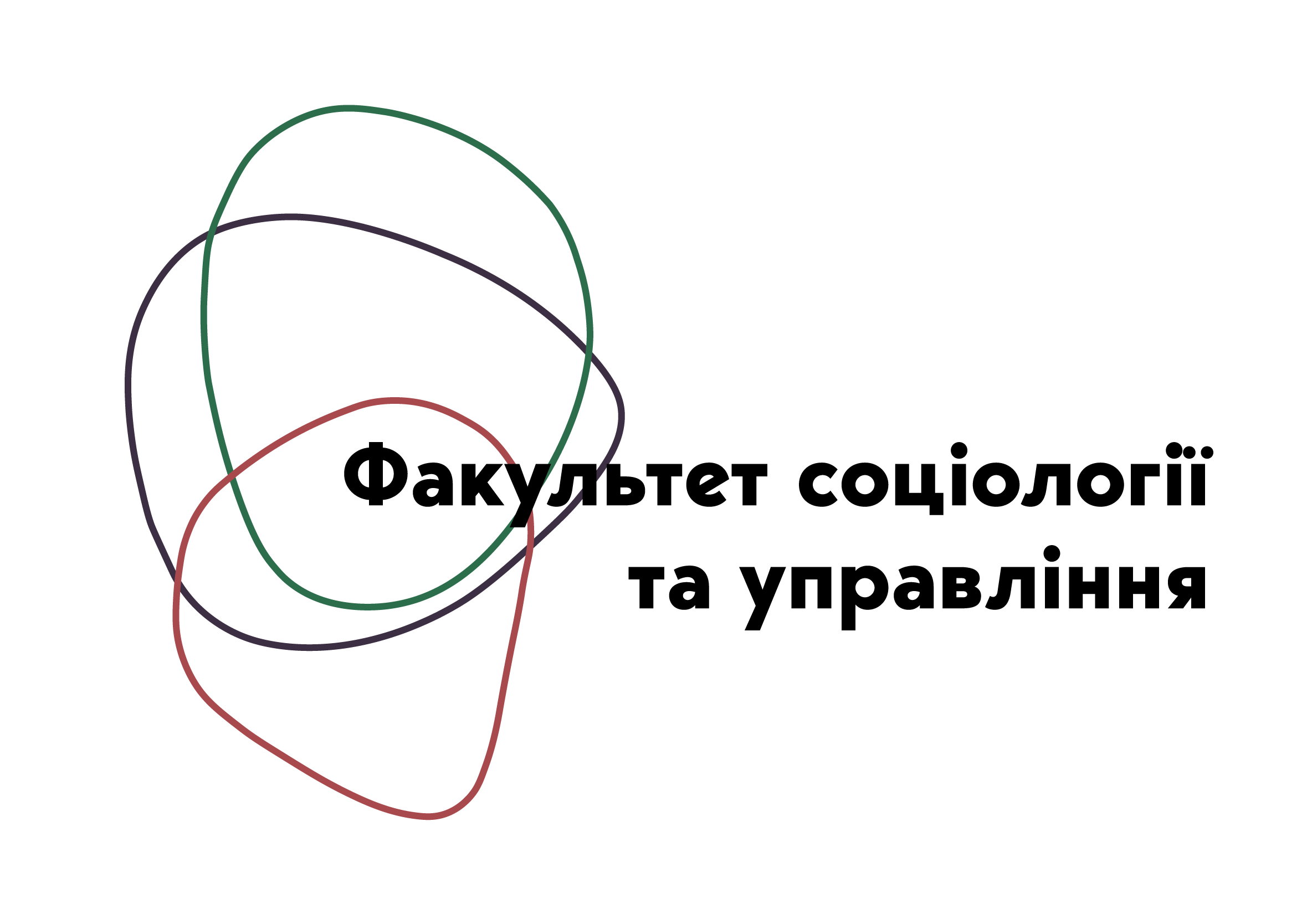 Професійний розвиток фахівця соціальної сфериСамопрезентація в професійному середовищі
Розробник курсу: к.соц.н., 
доцент кафедри соціології
Пилипенко Яна Сергіївна
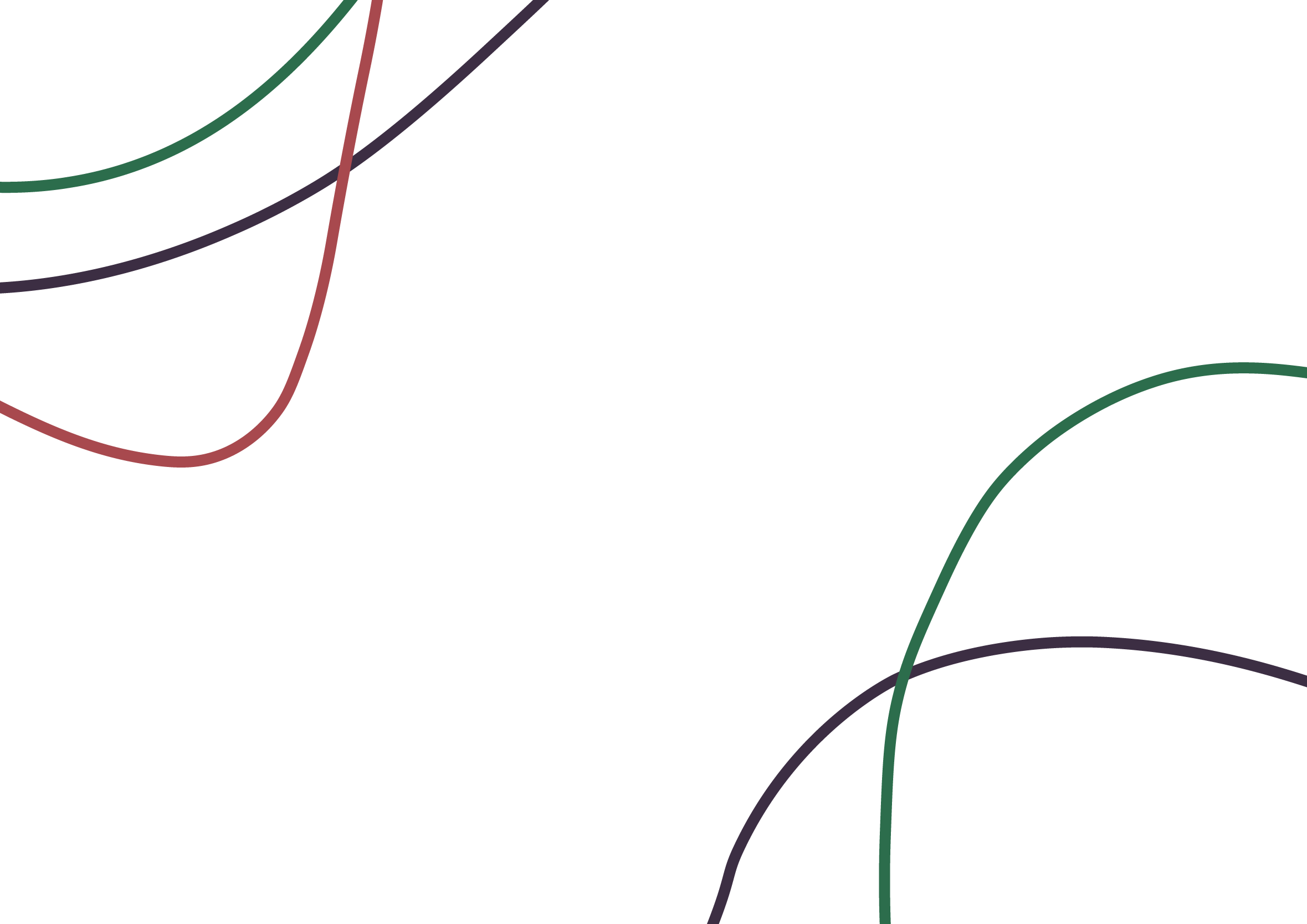 Самопрезентація
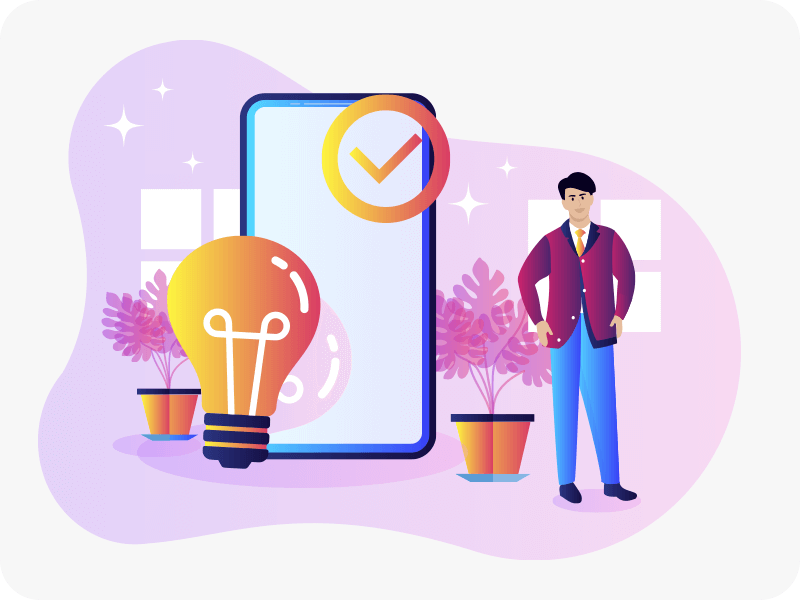 Самопрезентація – це процес демонстрації своїх професійних якостей, навичок та досягнень з метою створення позитивного враження на оточуючих. 
У сучасному професійному середовищі самопрезентація є ключовою навичкою для побудови успішної кар'єри.
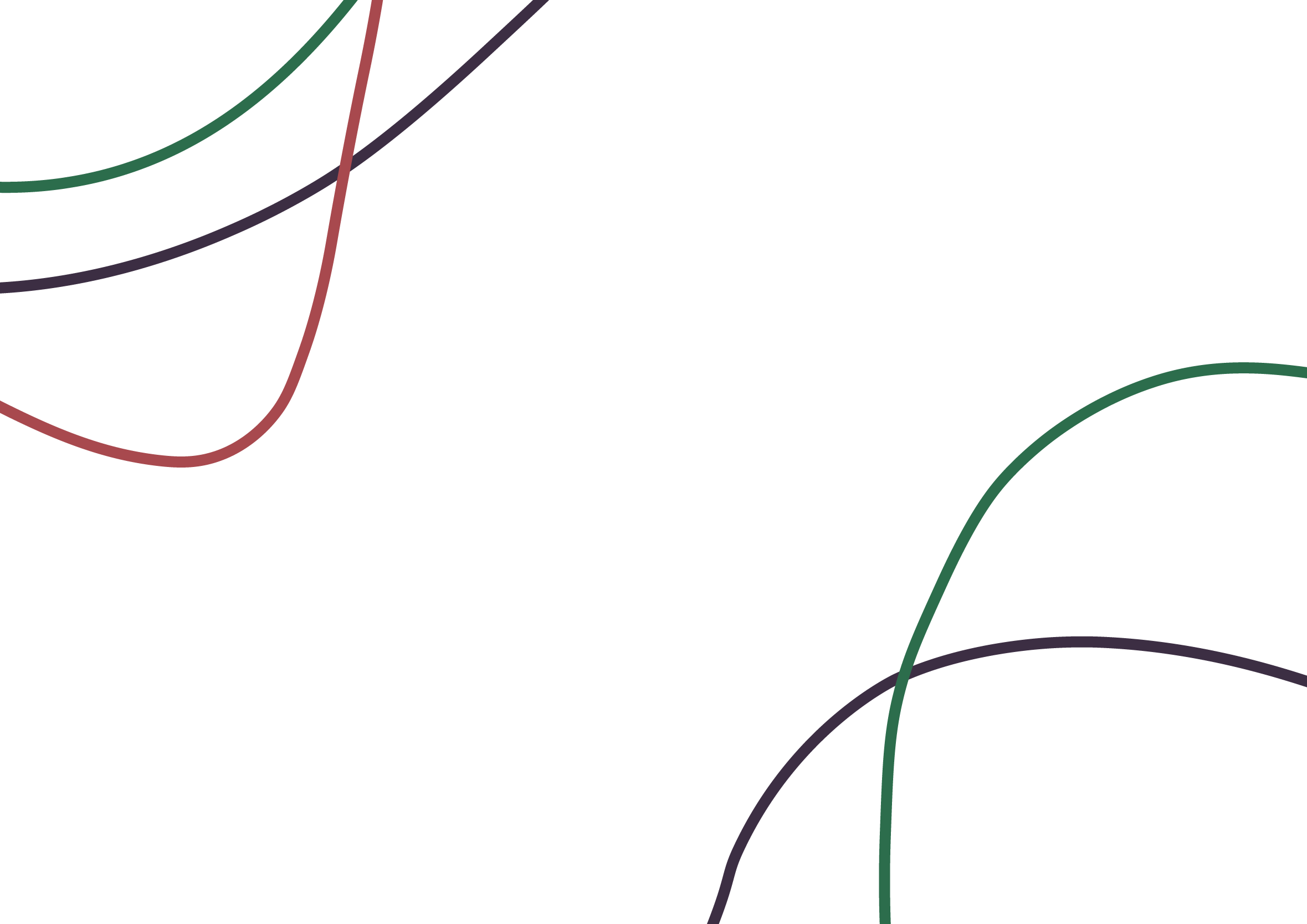 Технології самопрезентації
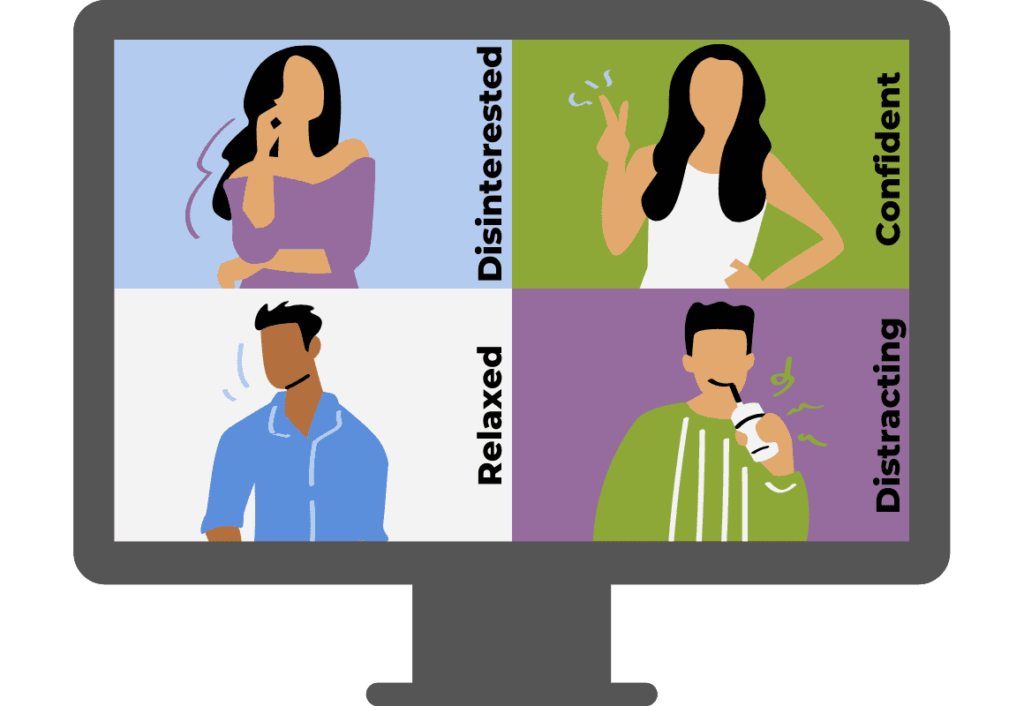 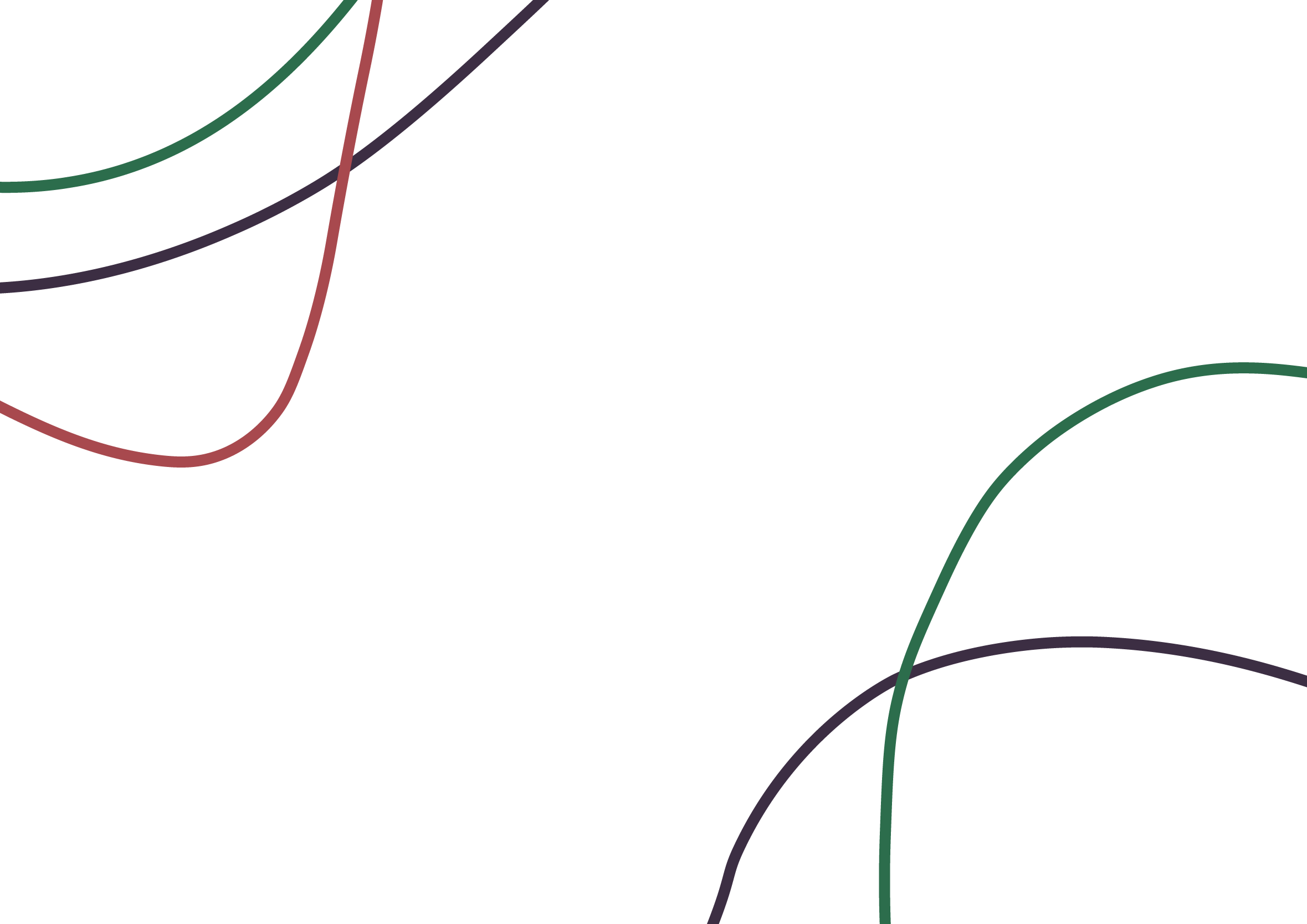 Помилки в самопрезентації
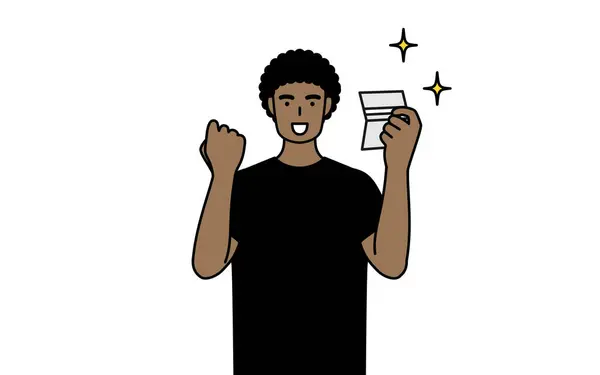 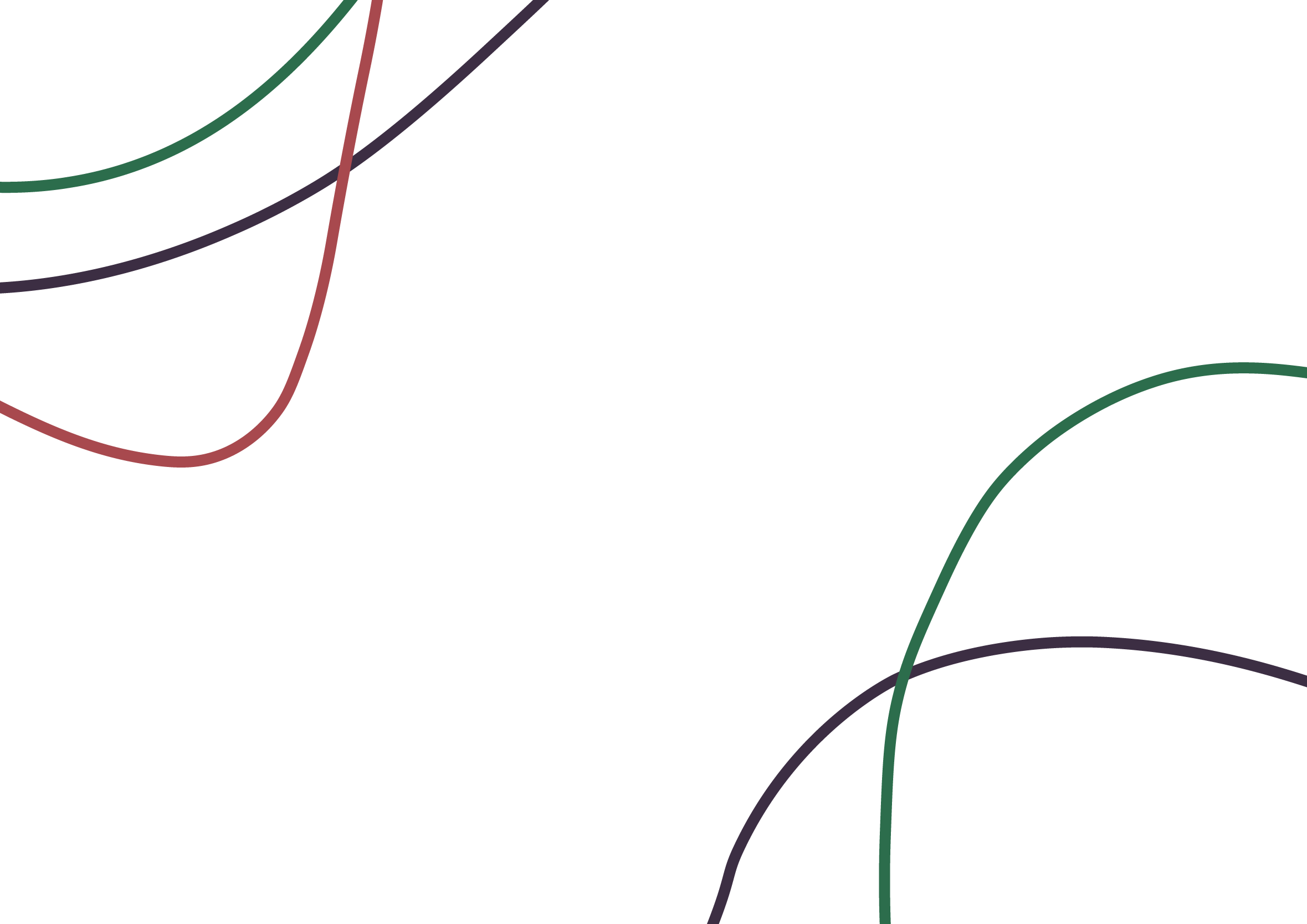 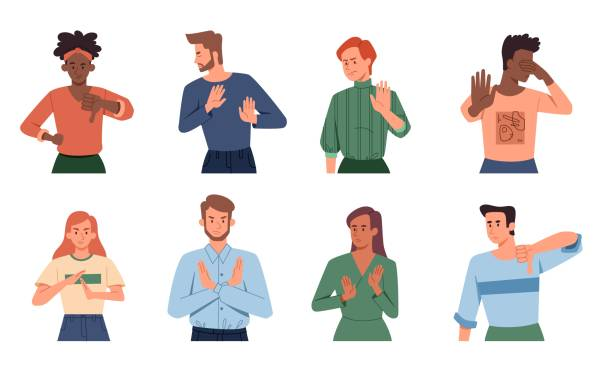 Дискусійні запитання:
1. Чи може невербальна самопрезентація переважати над вербальною? Чому?
2. Чи є цифрова самопрезентація обов’язковою у сучасному світі?
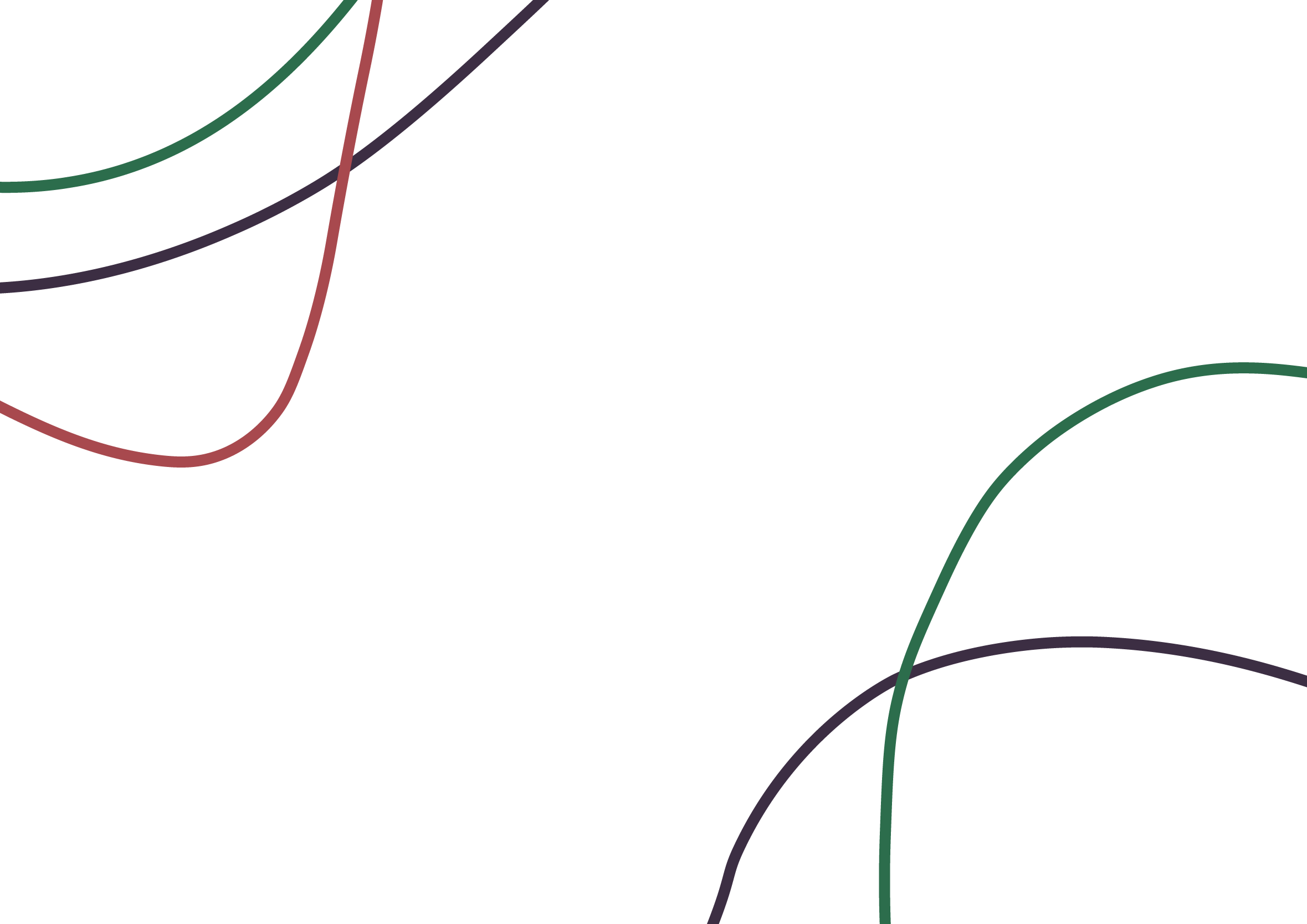 Методи самопрезентації
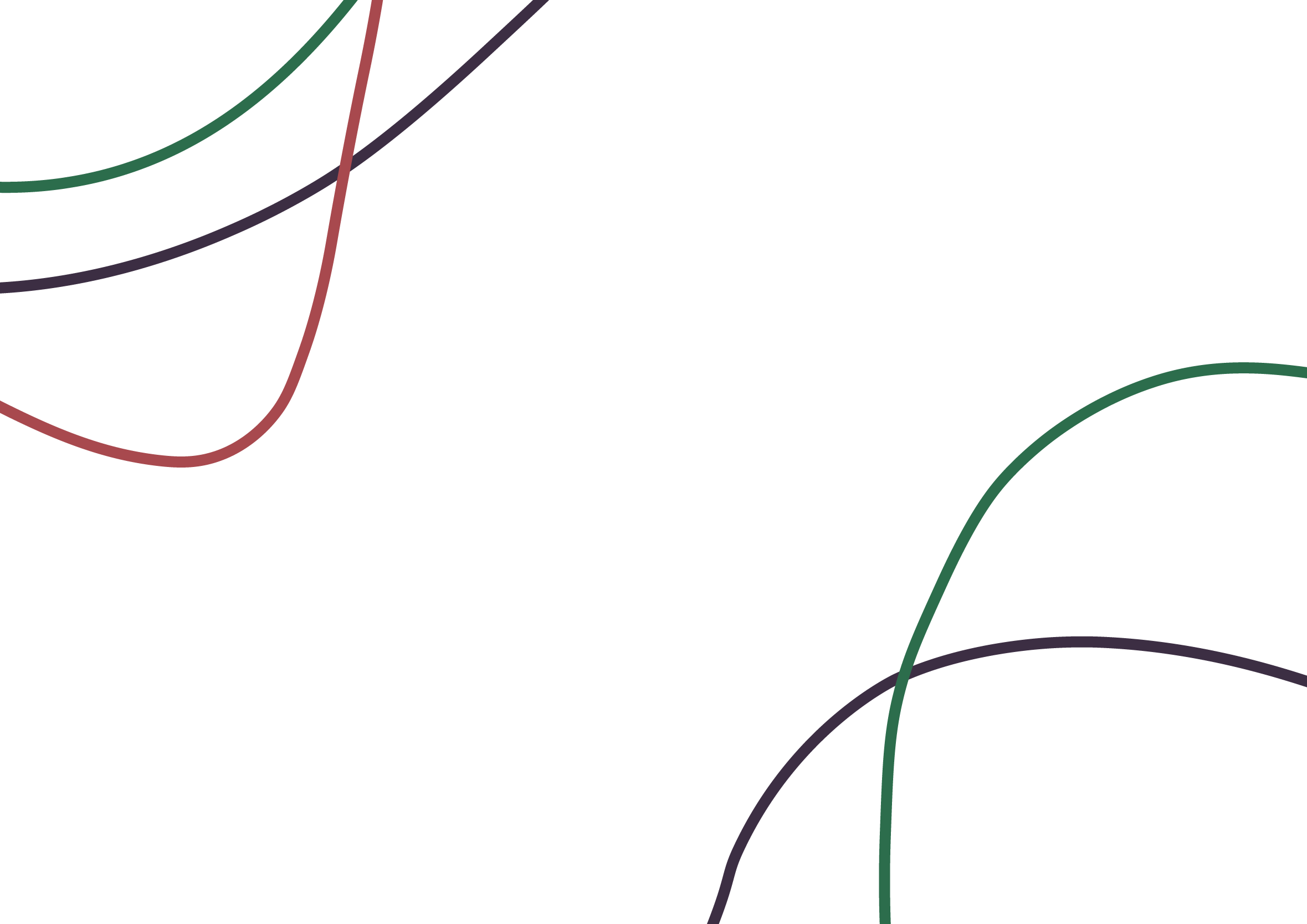 Дискусійні запитання:
1. Чи можна вважати соціальний метод найефективнішим у побудові професійного іміджу?
2. Чи завжди прямий метод є найкращим способом самопрезентації?
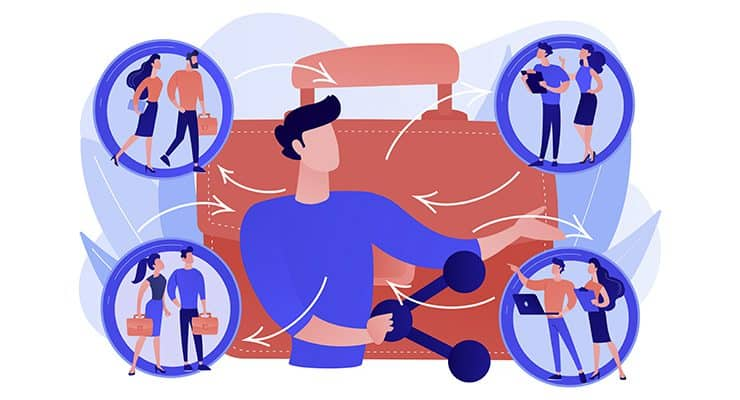 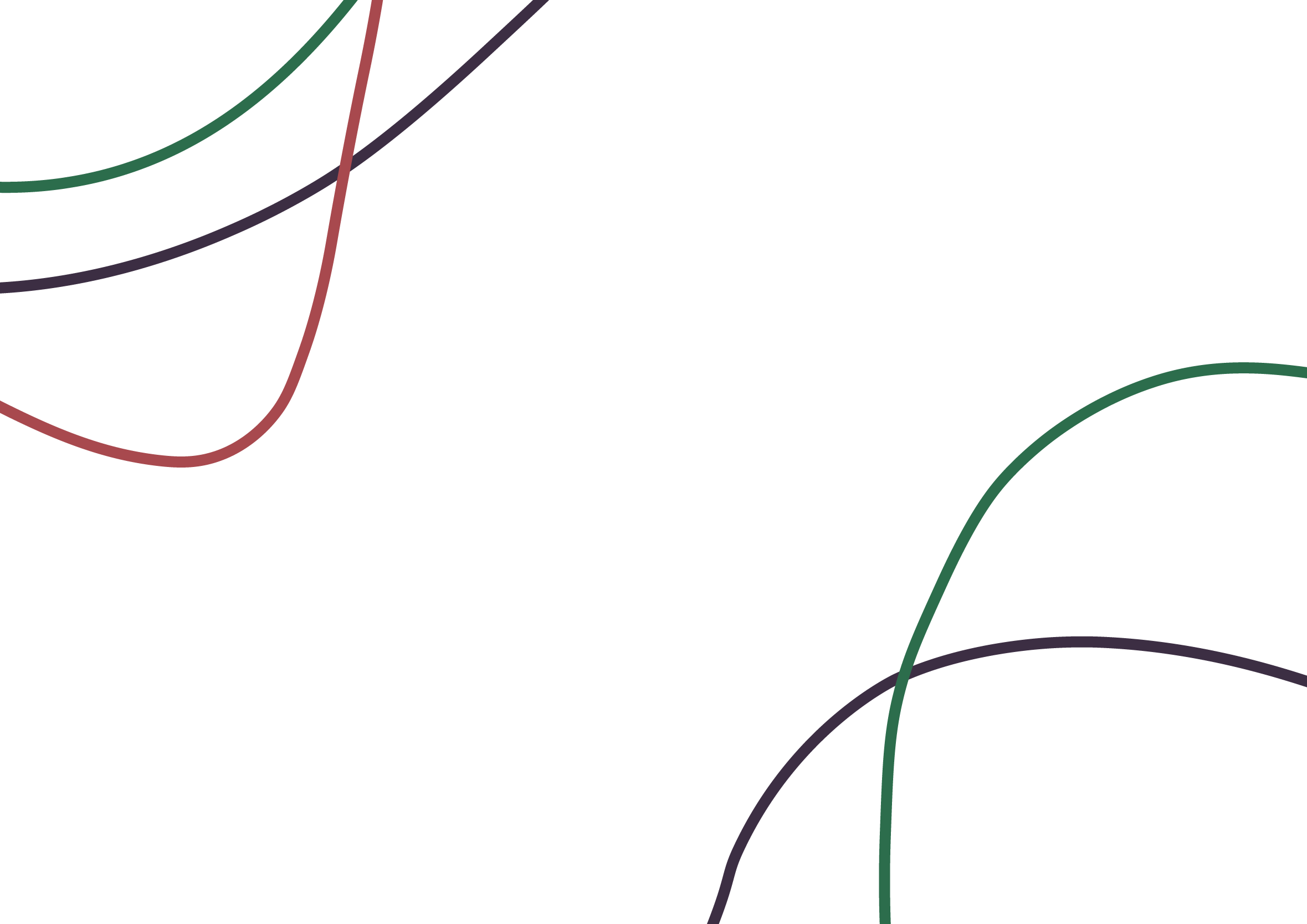 Резюме, мотиваційний лист, співбесіда, візитка
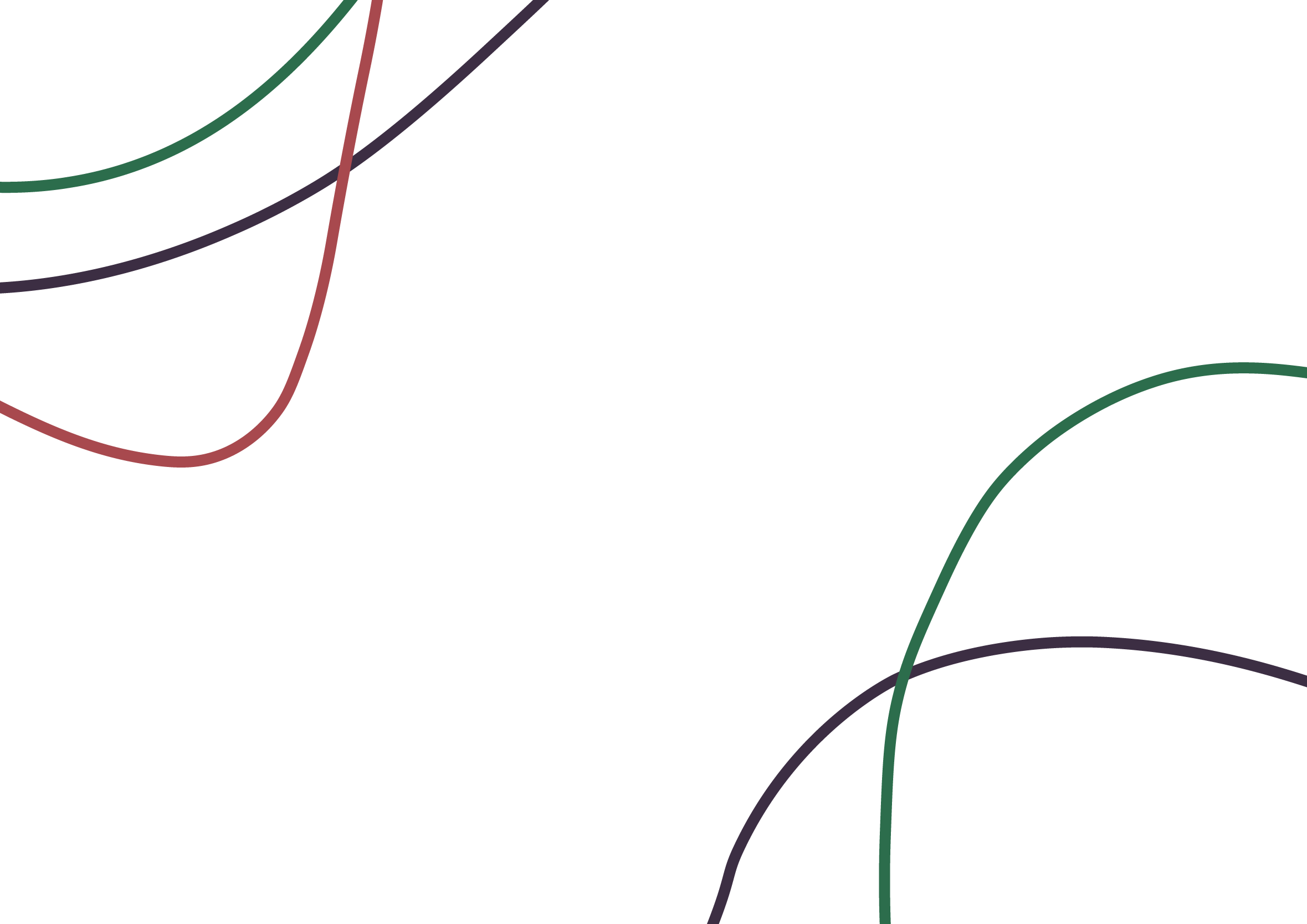 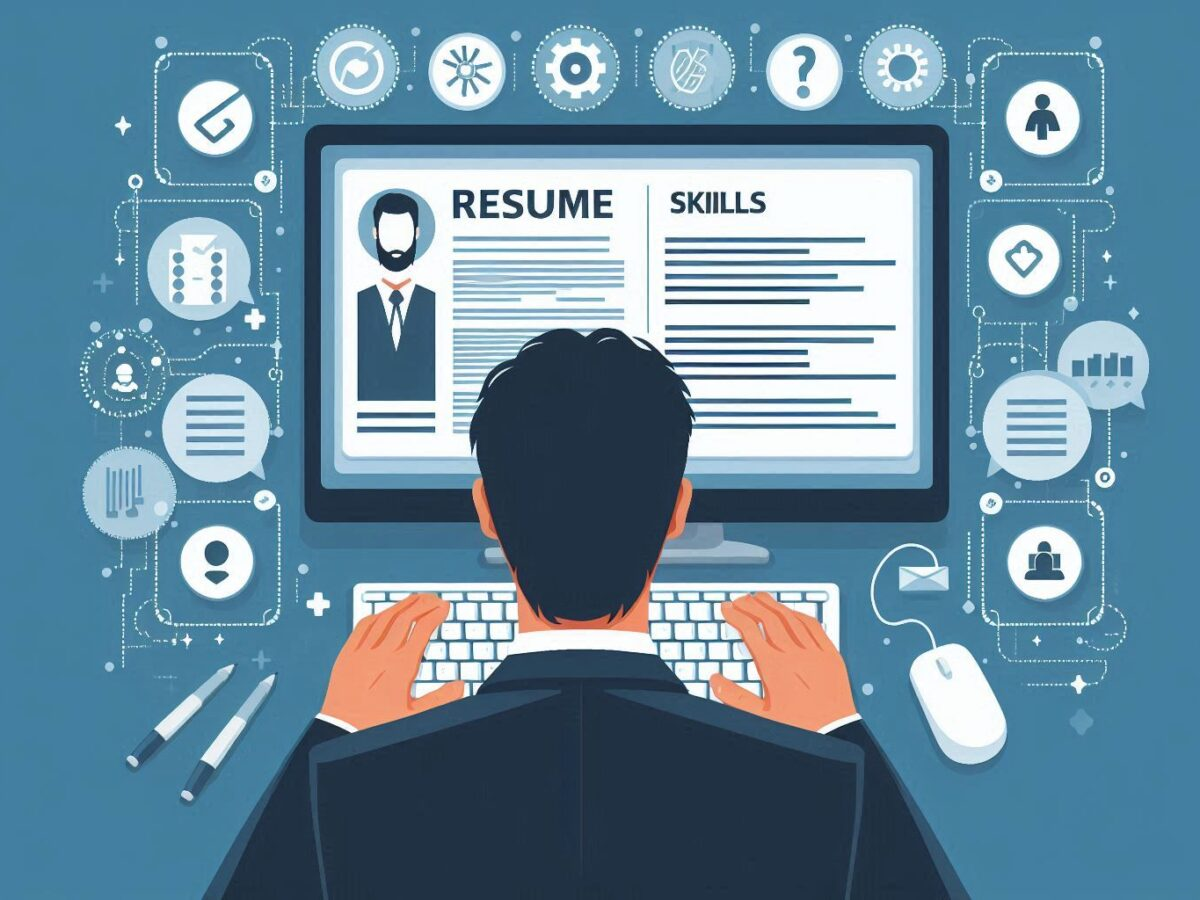 Дискусійні запитання:
1. Чи є резюме достатнім інструментом для самопрезентації, чи варто використовувати додаткові матеріали?
2. Чи може візитка бути ефективним засобом самопрезентації в цифрову епоху?
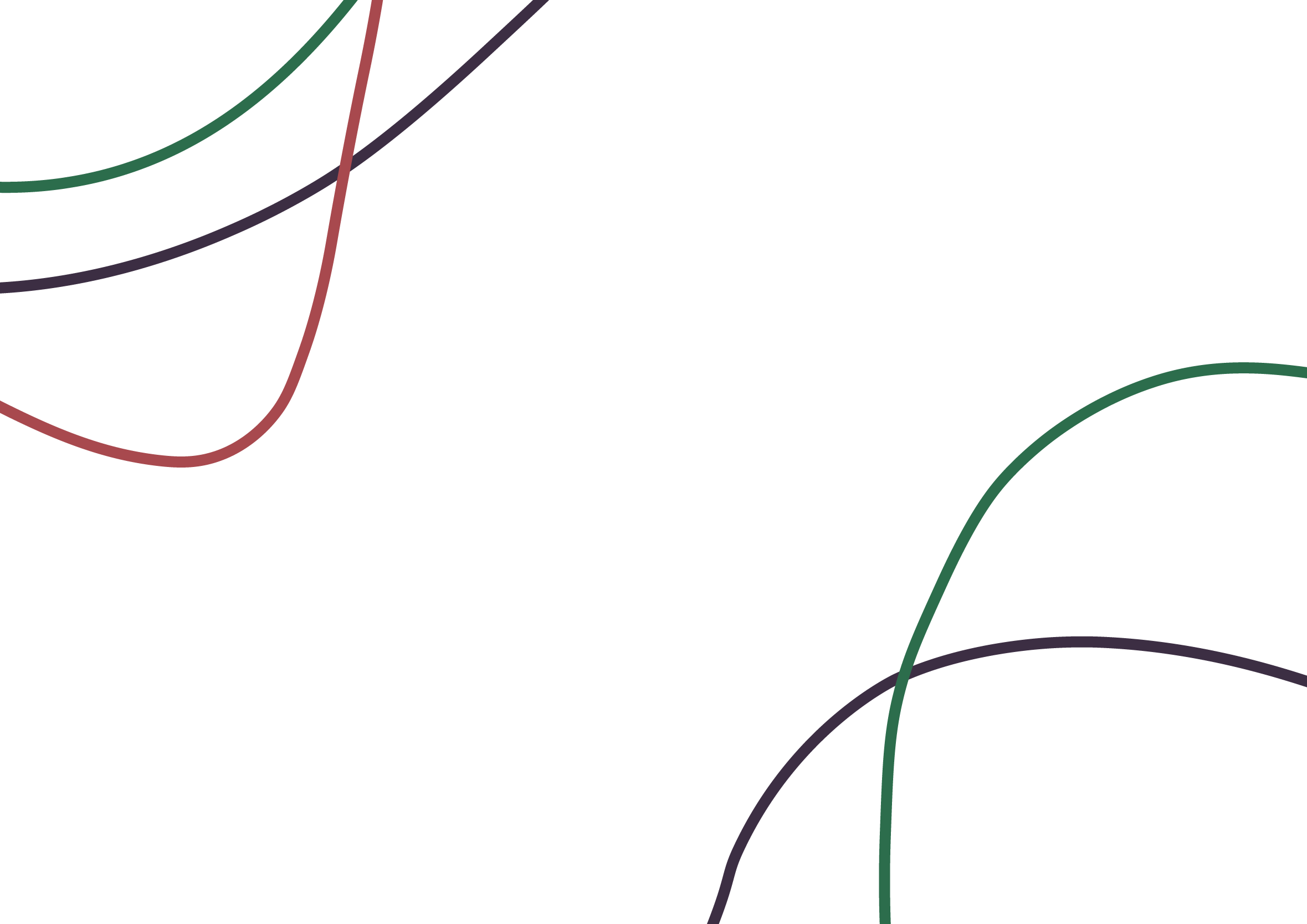 Самопрезентація у віртуальному середовищі
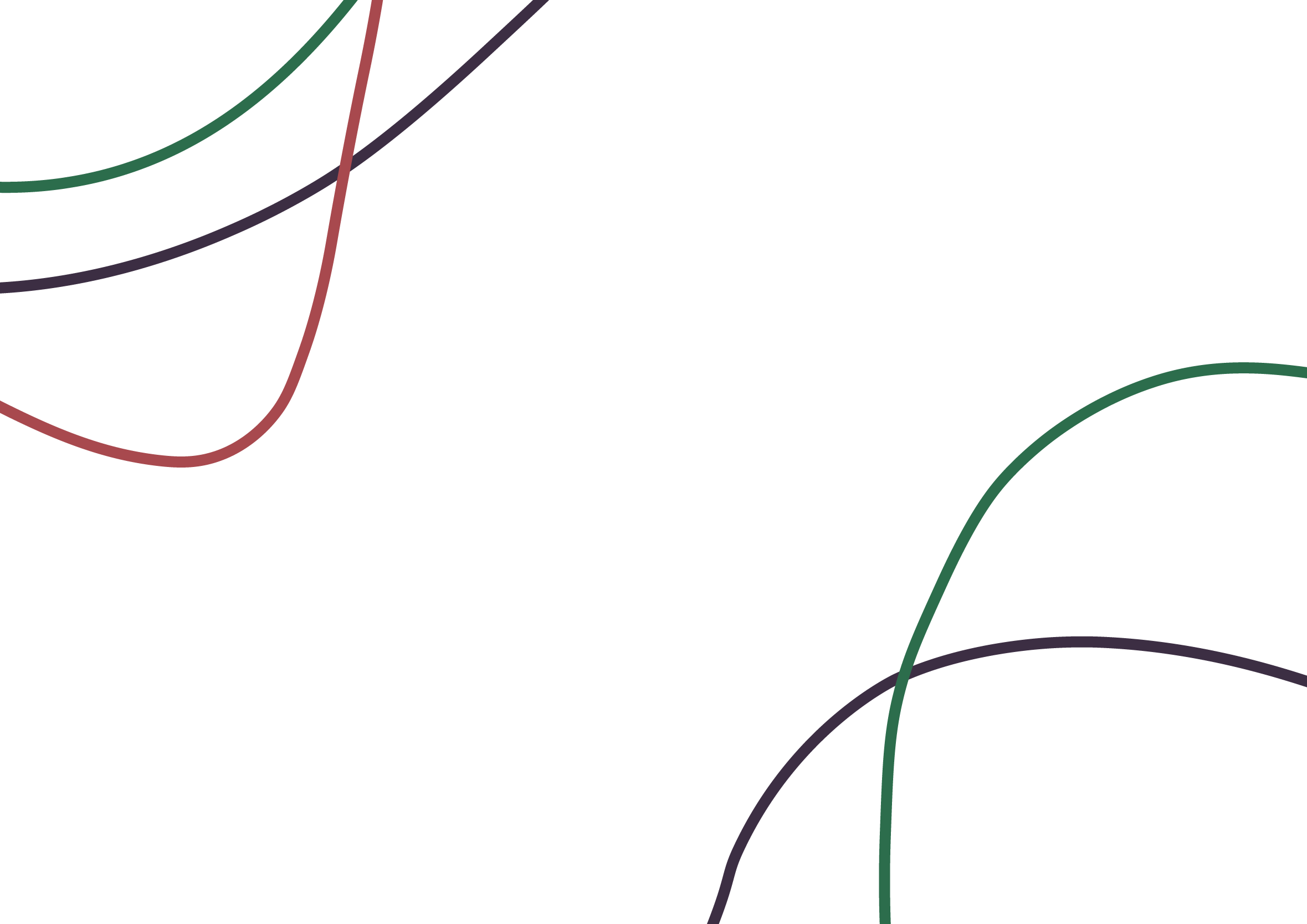 Дискусійні запитання:
1. Чи може онлайн-присутність замінити особисту самопрезентацію?
2. Чи всі професії вимагають активної самопрезентації у віртуальному середовищі?
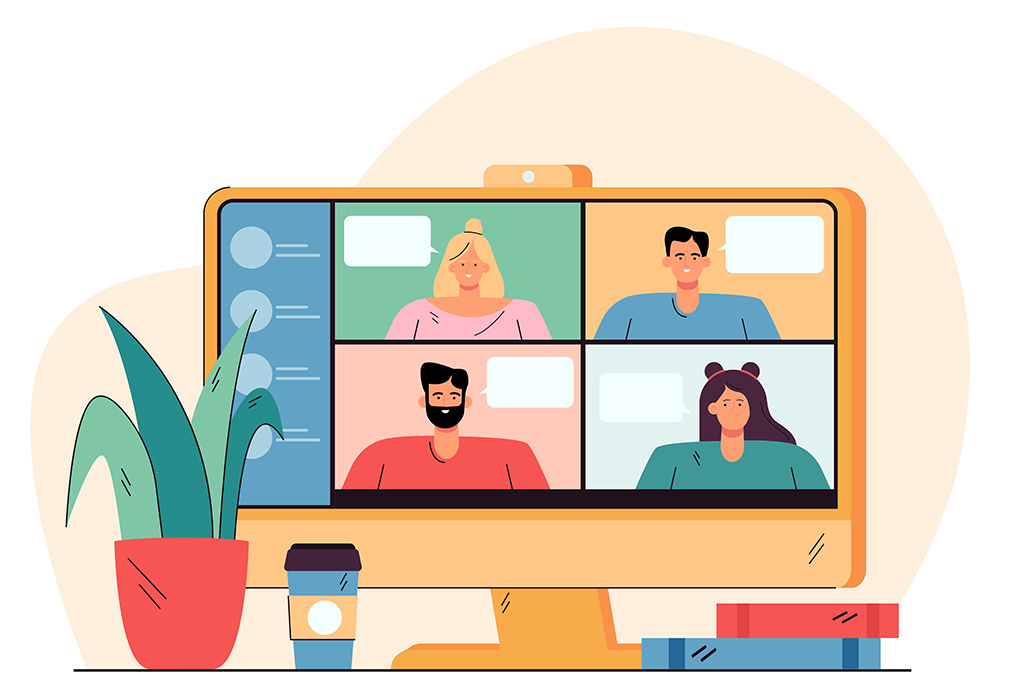 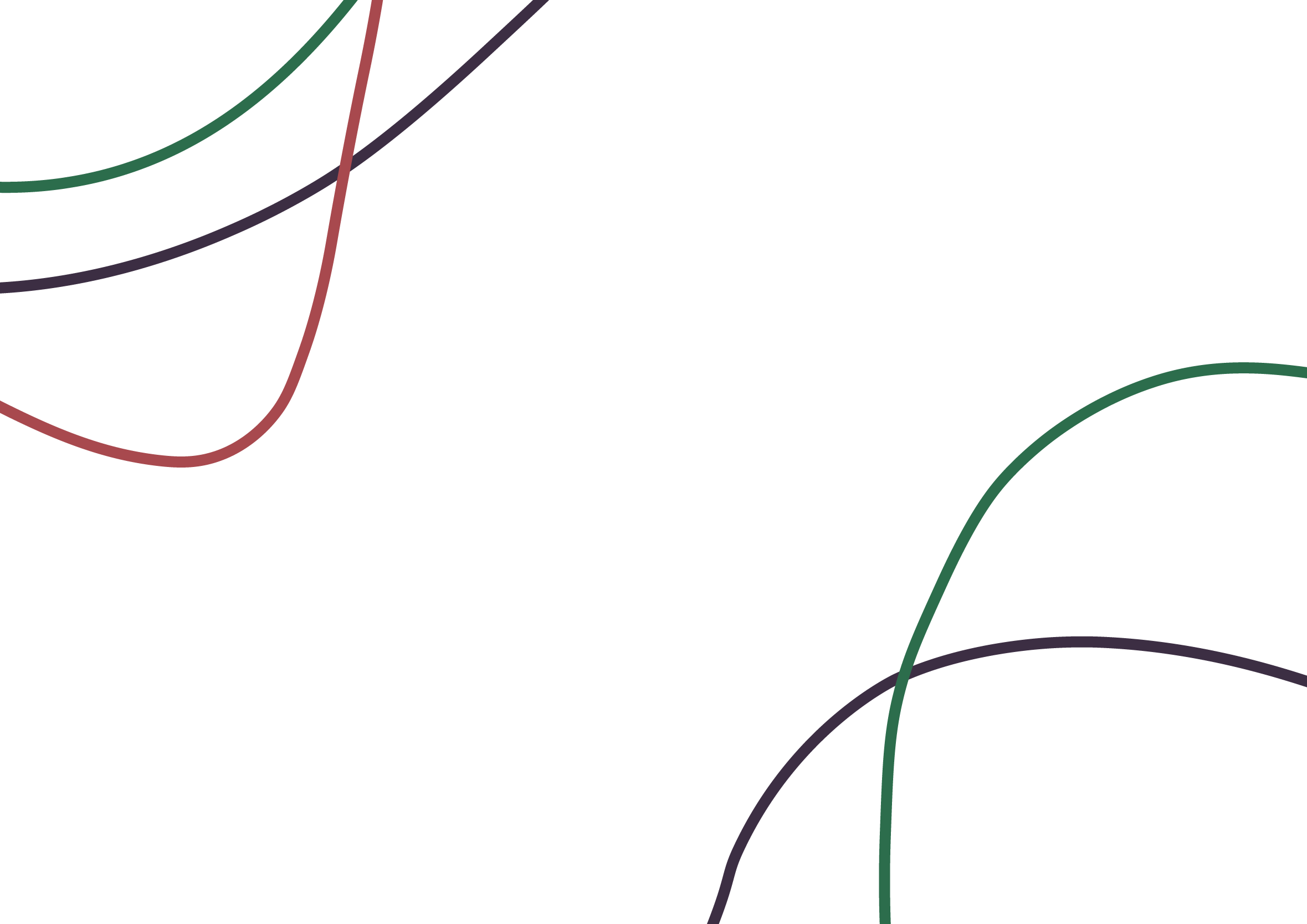 Складові візитки соціального працівника для самопрезентації
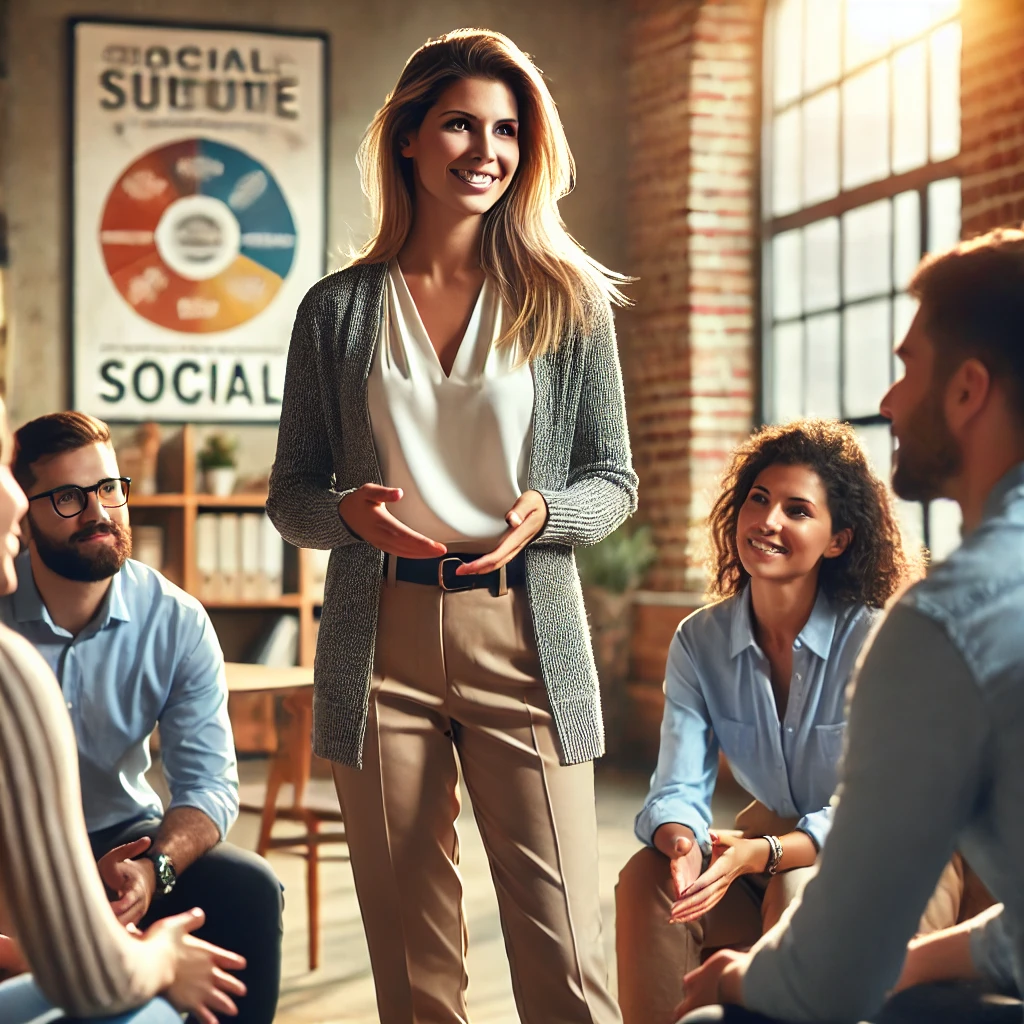 1. Основні контактні дані
Ім’я та прізвище – повне ім’я, щоб клієнти могли звертатися до вас на професійному рівні.
Посада – чітке визначення ролі (наприклад, «Соціальний працівник», «Координатор соціальних проєктів»).
Контактний телефон – прямий номер для зручного зв’язку.
Електронна адреса – професійна електронна пошта для отримання запитів та листування.
Соціальні мережі/профіль – якщо маєте профіль на професійних платформах (LinkedIn, Facebook), додавайте відповідні посилання.
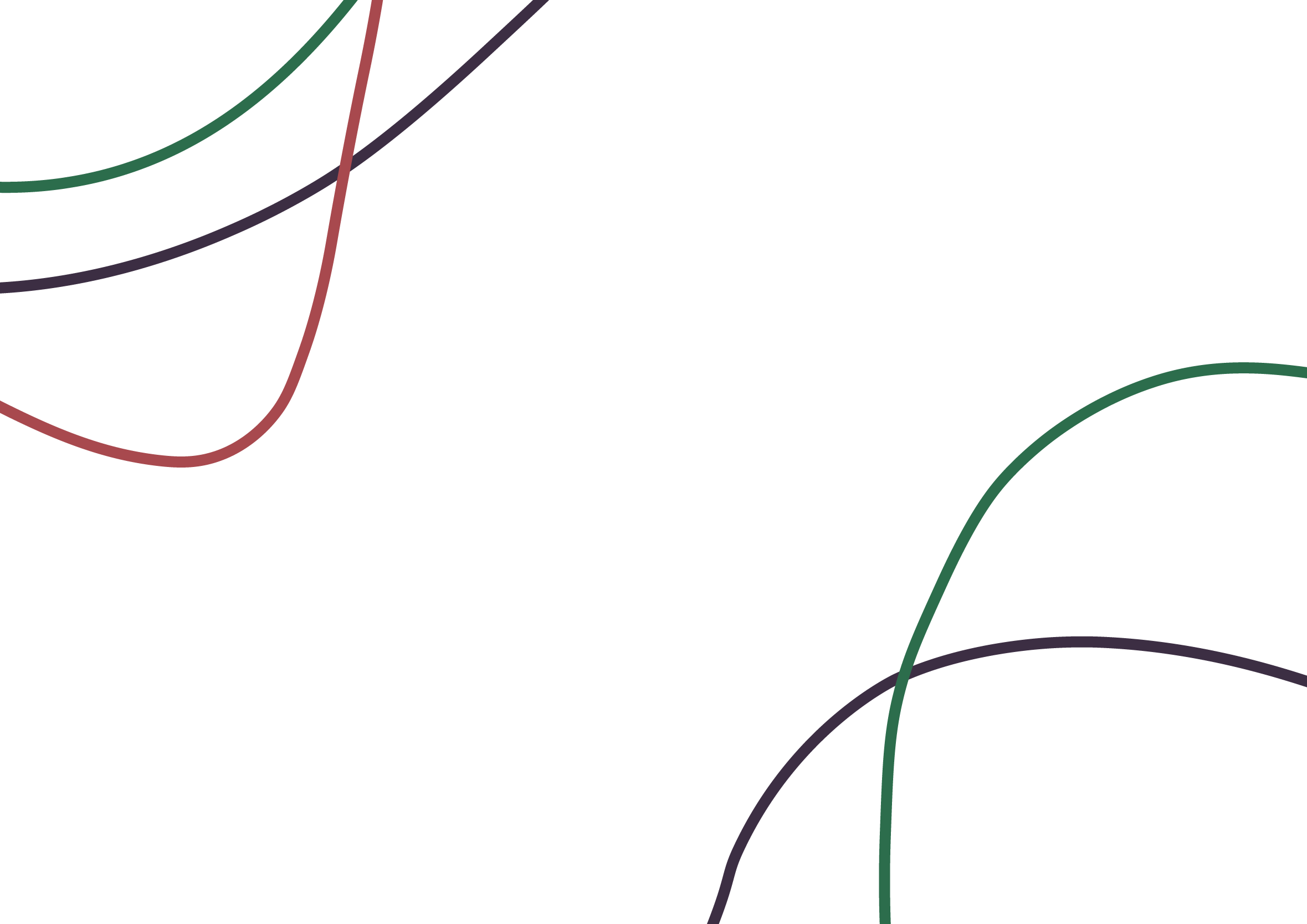 2. Кваліфікація та освіта
Основна освіта – зазначте ваш диплом чи сертифікати, що підтверджують вашу кваліфікацію в соціальній сфері.
Спеціалізація – якщо є конкретна область спеціалізації (наприклад, «психосоціальна підтримка», «робота з дітьми та сім’ями»), зазначте це.
Підвищення кваліфікації – додаткові курси, тренінги чи сертифікати, що підвищують вашу професійну компетентність.
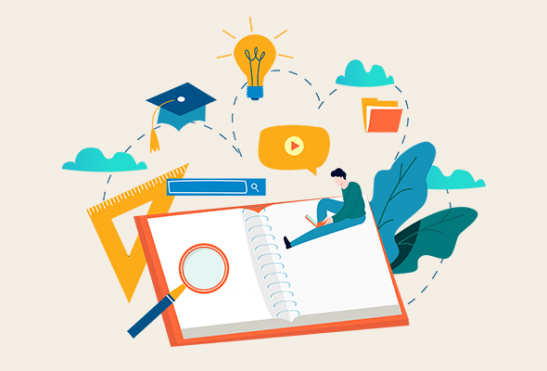 3. Професійні навички та компетенції
Ключові навички – відзначте свої основні компетенції, такі як «консультування», «кризова підтримка», «управління соціальними проєктами», «робота з вразливими групами населення».
Методи роботи – вказати, які методи ви використовуєте в роботі (наприклад, «метод кейс-менеджменту», «підтримка клієнтів у кризових ситуаціях»).
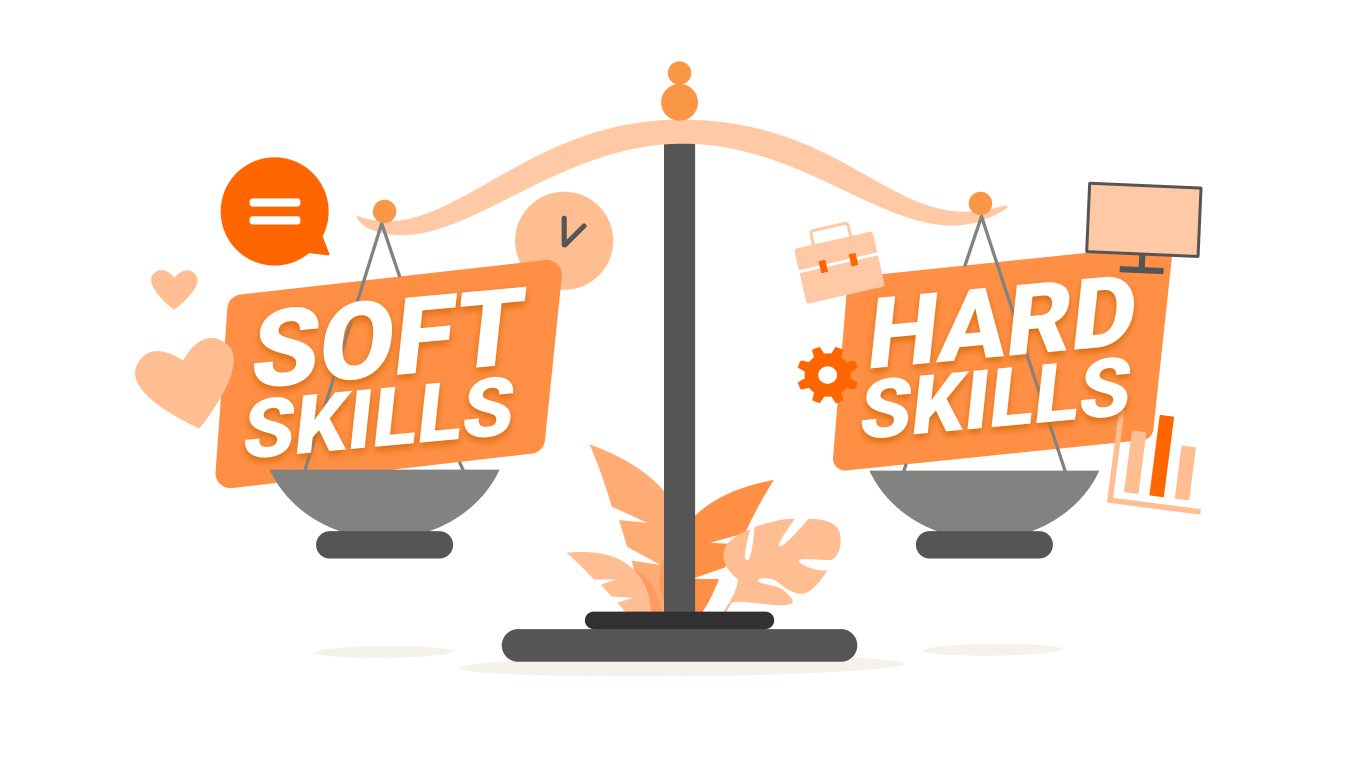 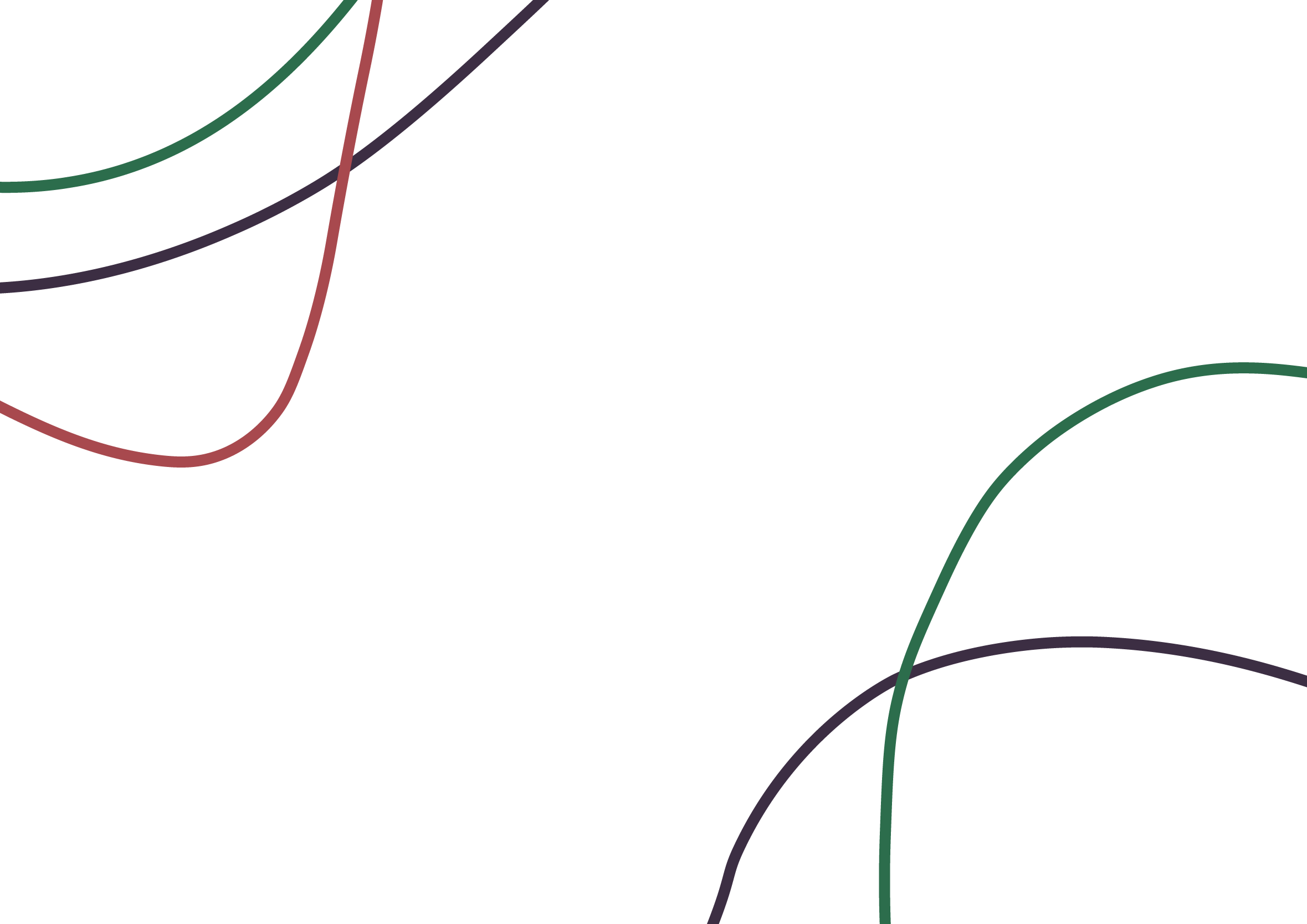 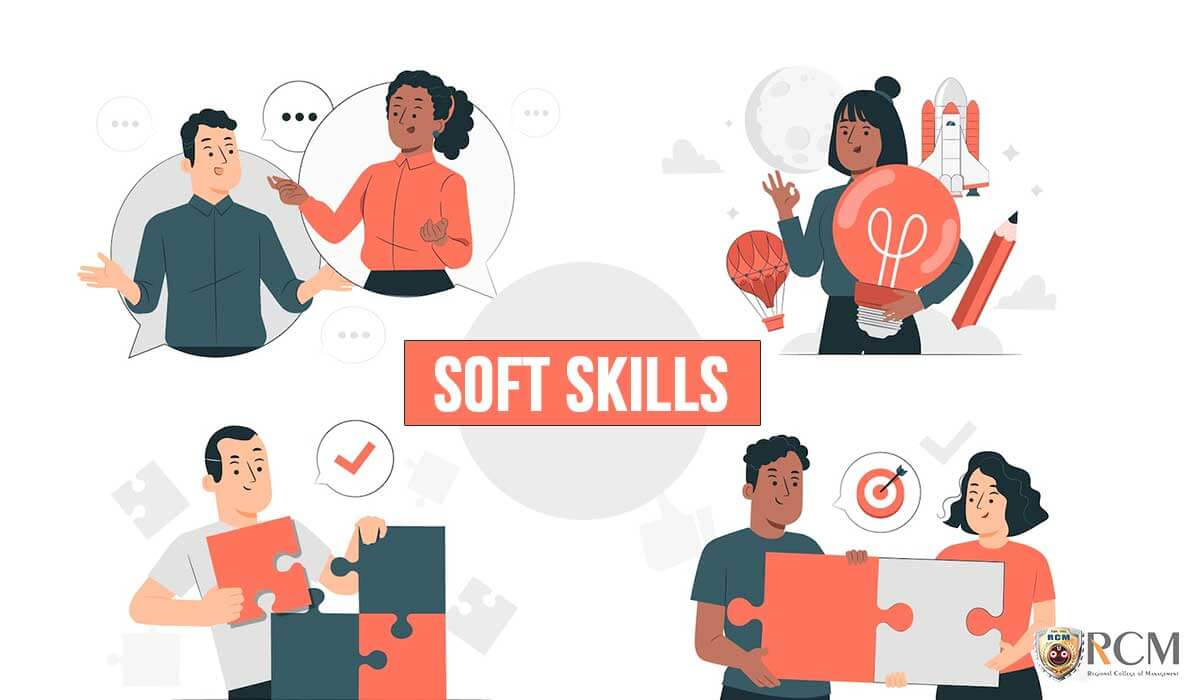 4. Особисті якості та цінності
Особистісні якості – такі як «емпатія», «відповідальність», «вміння слухати», «неконфліктність», «пунктуальність».
Професійні цінності – коротке формулювання ваших принципів у роботі (наприклад, «поважаю гідність клієнта», «створюю довірливі стосунки», «сприяю соціальній інтеграції»).
5. Професійний досвід та досягнення
Ключові проєкти – кілька слів про важливі проєкти, в яких ви брали участь (наприклад, «реалізація програми підтримки постраждалих від насильства», «проект з соціальної адаптації бездомних»).
Досягнення – конкретні результати вашої роботи (наприклад, «підвищення рівня соціальної інтеграції 50+ осіб», «організація заходів для надання правової допомоги»).
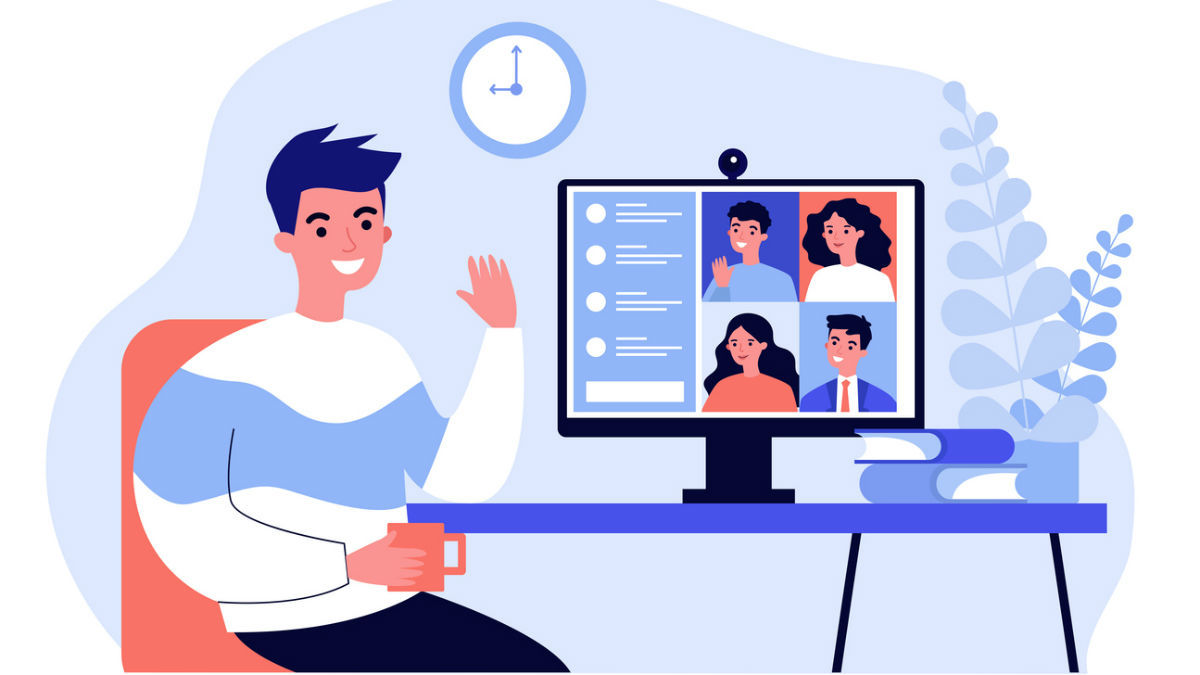 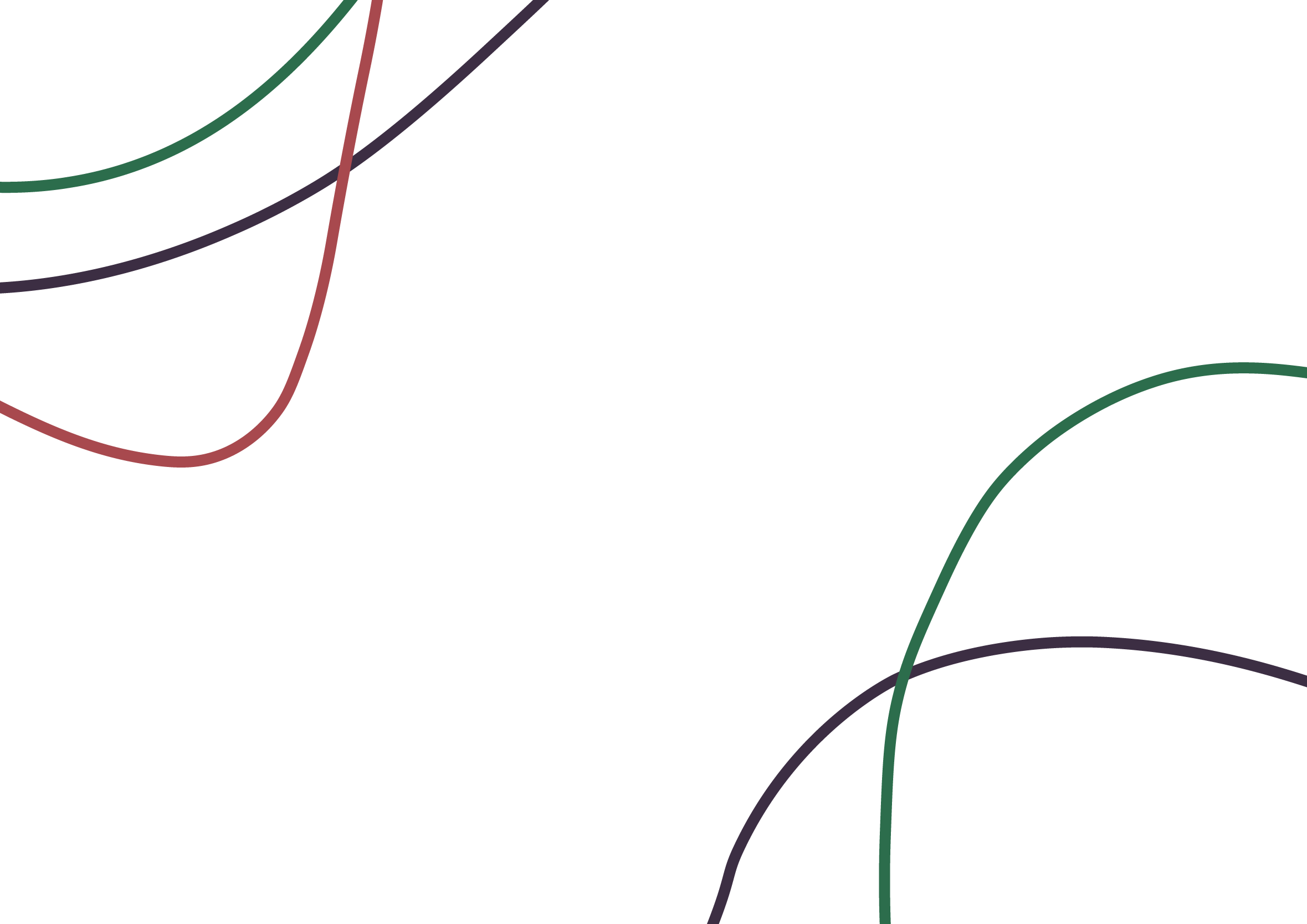 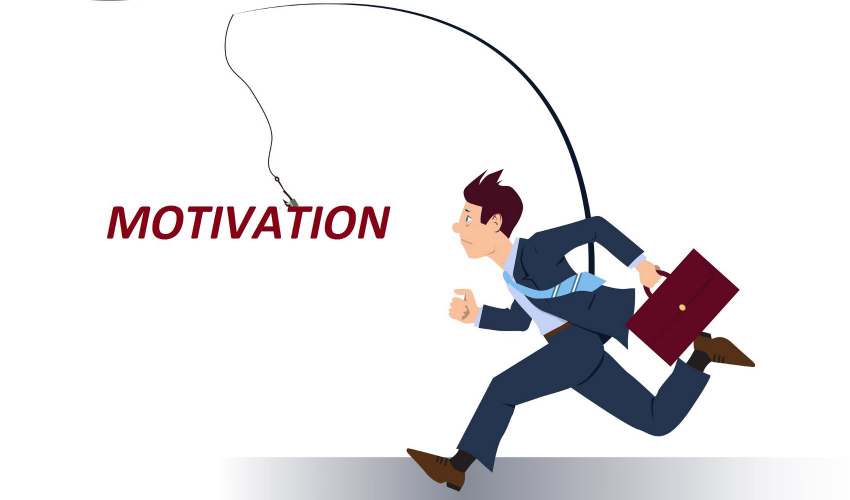 6. Мотивація та професійні цілі
Професійні цілі – що ви прагнете досягти в своїй діяльності. Це може бути коротка фраза, яка показує ваші амбіції в професії.
Мотивація до роботи – коротко, чому ви вибрали саме соціальну роботу (наприклад, «стремлюся покращити якість життя вразливих категорій населення»).
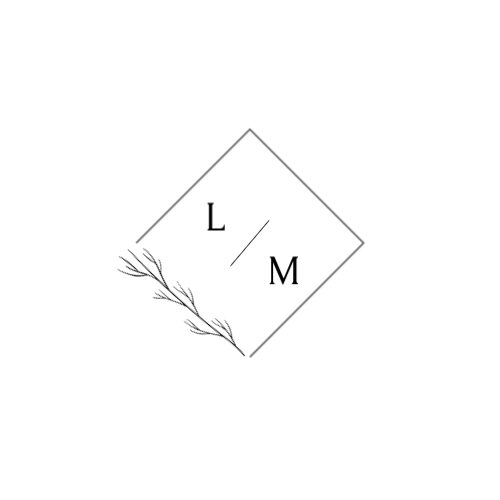 7. Графічний елемент/логотип (за бажанням)
Для більш ефективної самопрезентації можна додати логотип організації або свою професійну фотографію.
Якщо у вас є особистий бренд, логотип або слоган, який асоціюється з вашою діяльністю, можна також додати його.
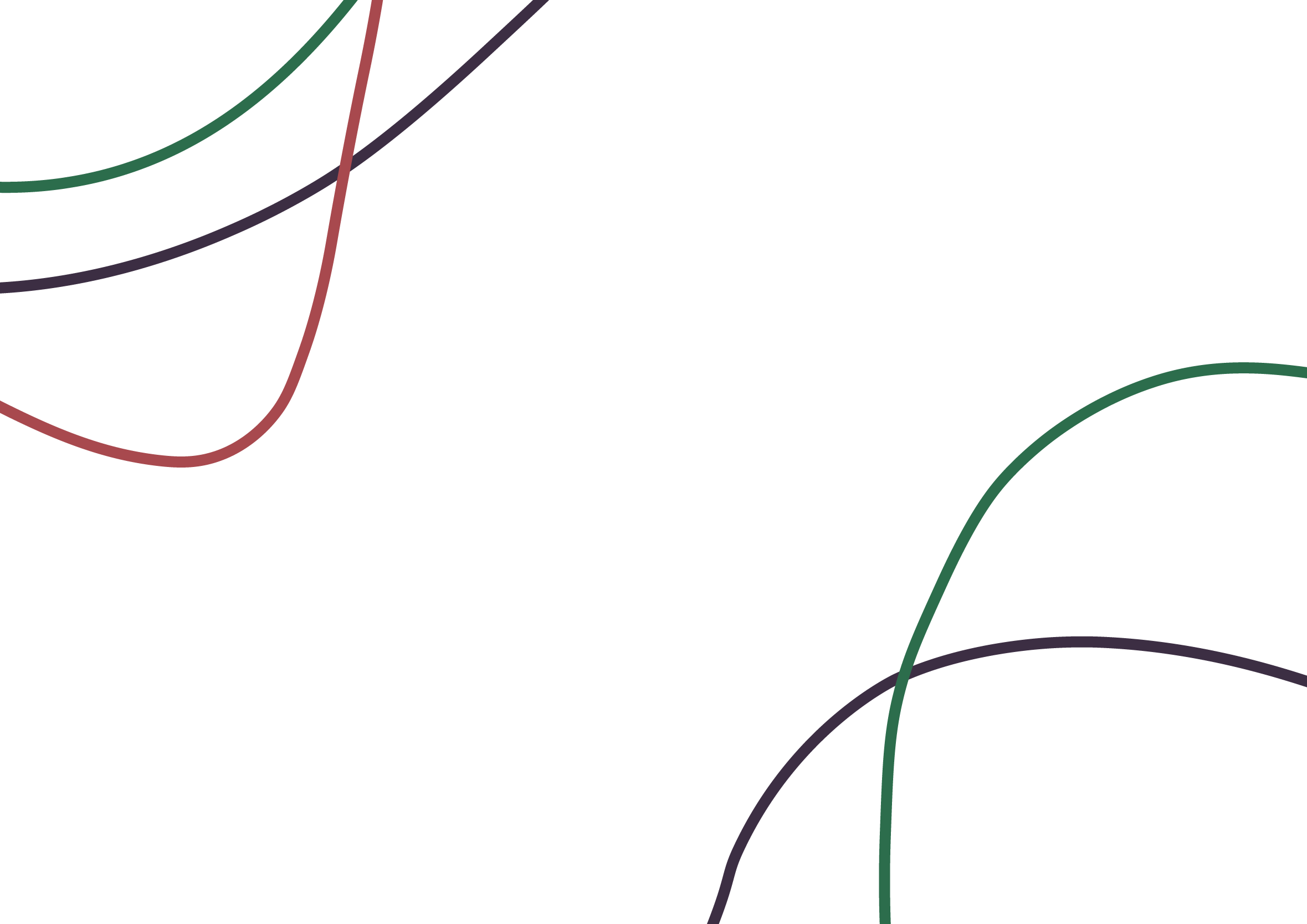 Практичні завдання
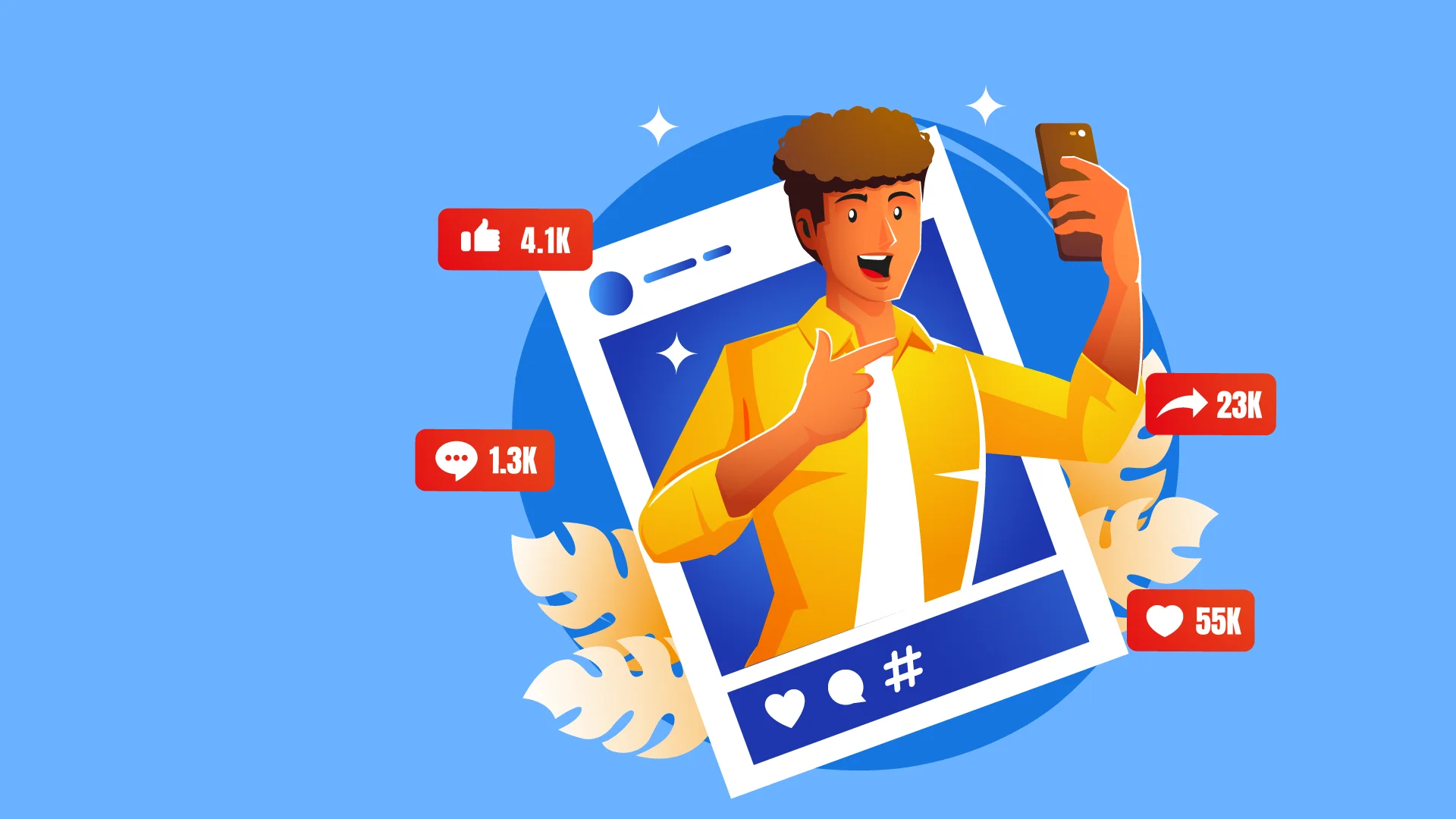 Напишіть резюме для вакансії своєї мрії, використовуючи сучасні вимоги до його оформлення.
Підготуйте мотиваційний лист для участі в програмі стажування або навчання.
Проаналізуйте свій профіль у соціальних мережах: чи відображає він вашу професійну компетентність?
Створити свою візитку як фахівця соціальної сфери.
ДЯКУЮ ЗА УВАГУ!
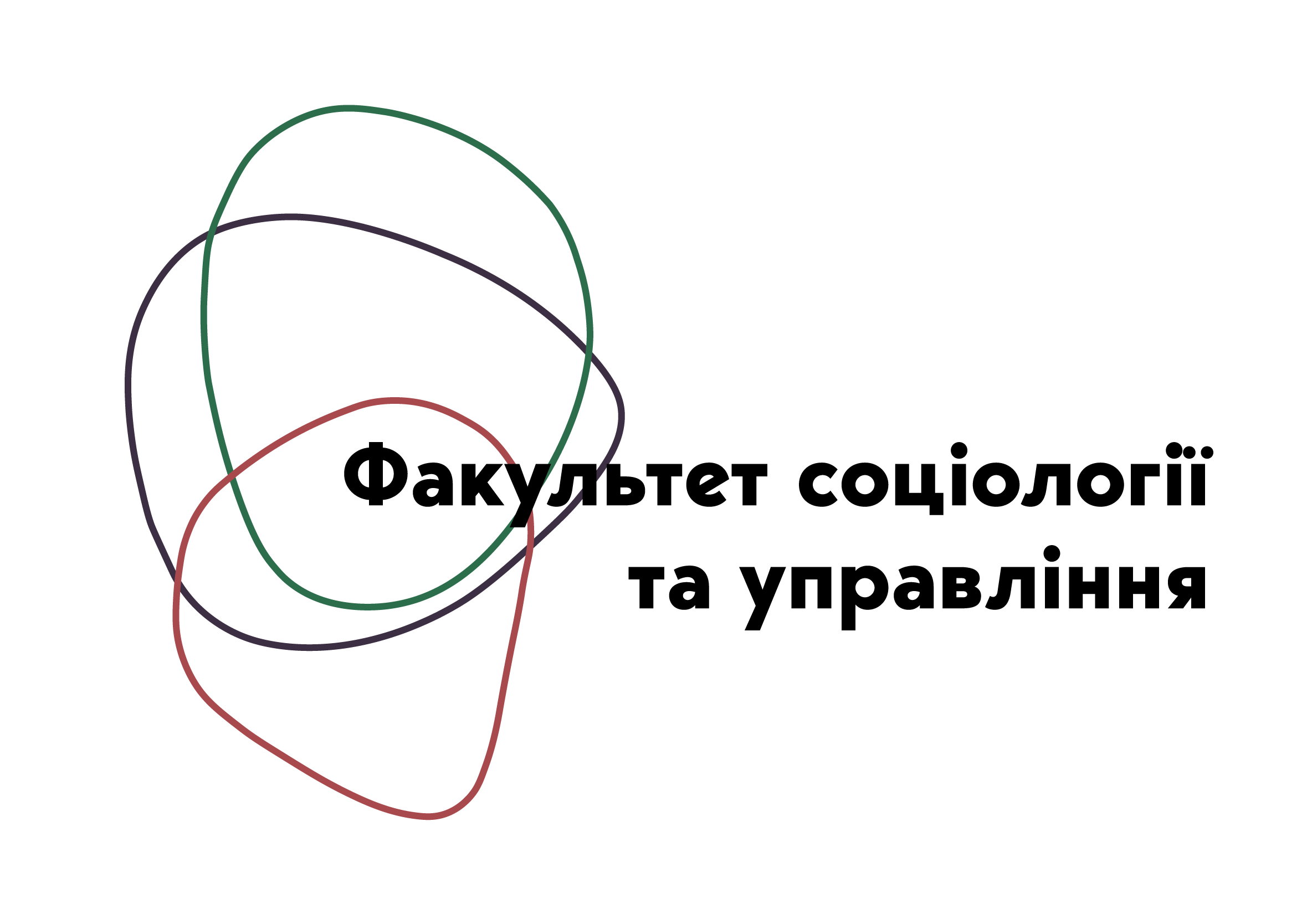 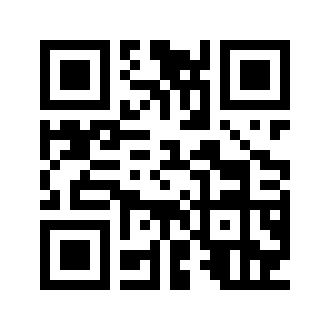 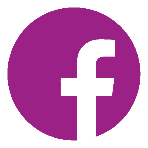 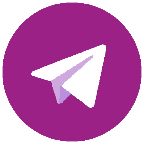 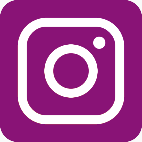 @fsu_znu